INSPECTORATUL ŞCOLAR JUDEŢEAN GALAŢIŞCOALA GIMNAZIALĂ NR 1 FÂRŢĂNEŞTICOMUNA FÂRŢĂNEŞTI, JUDEŢUL GALAŢI, TEL/FAX 0236347124E-mail samfartanesti@yahoo.com
PLAN DE PROMOVARE AL INSTITUŢIEI:
     Gradinita nr 1 Fartanesti
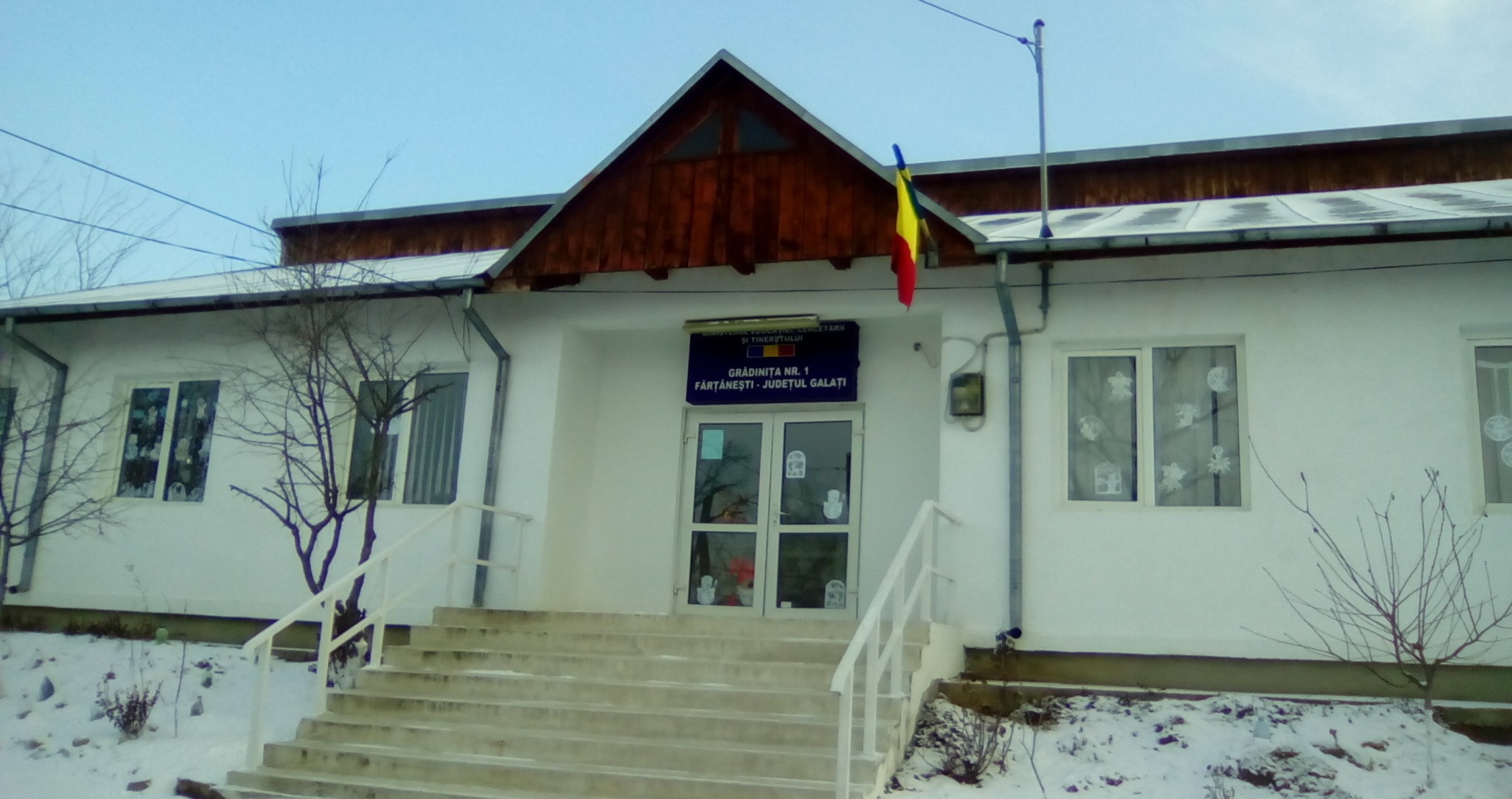 Impreuna pentru copii!
Cu noi, copilul tau este in 
siguranta!
       Cu noi, copilul tau are 
parte de educatie!
      Cu noi, copilul tau invata 
sa fie iubit si sa iubeasca!
LOCALIZARE
Grădiniţa nr. 1 este situată în comuna Fârţăneşti, judeţul Galaţi.  Aceasta  este aşezată în Colinele Covurluiului, pe apa Covurluiului, la 43 km nord de oraşul Galaţi şi  la o distanţă de 12 km de oraşul Tg. Bujor. În componenţa comunei intră două sate: Fârţăneşti şi Viile, acesta din urmă fiind situat în nordul satului Fârţăneşti, la o distanţă de 4 km. Populaţia  este de 5305 locuitori. 
Grădiniţa nr. 1 este una din cele trei grădiniţe ale comunei, două situate în Fârţăneşti şi una la Viile.
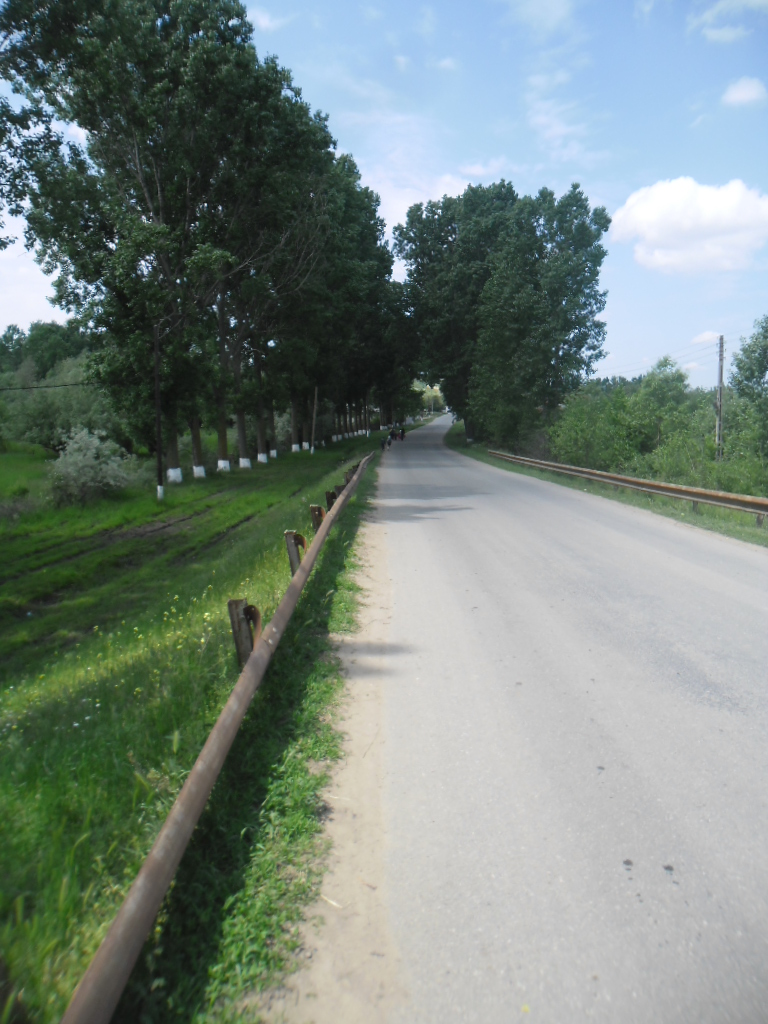 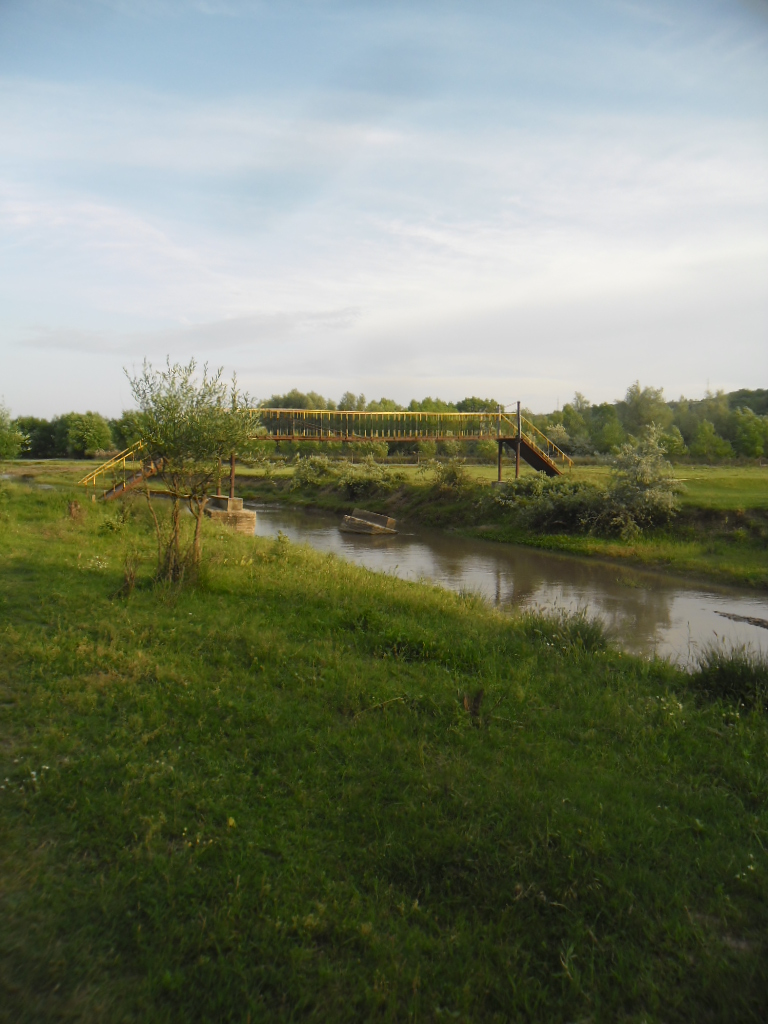 Grup ŢintĂ
Copiii cu vârste cuprinse între 2-6 ani;
Părinţii acestora; 
Comunitatea locală.
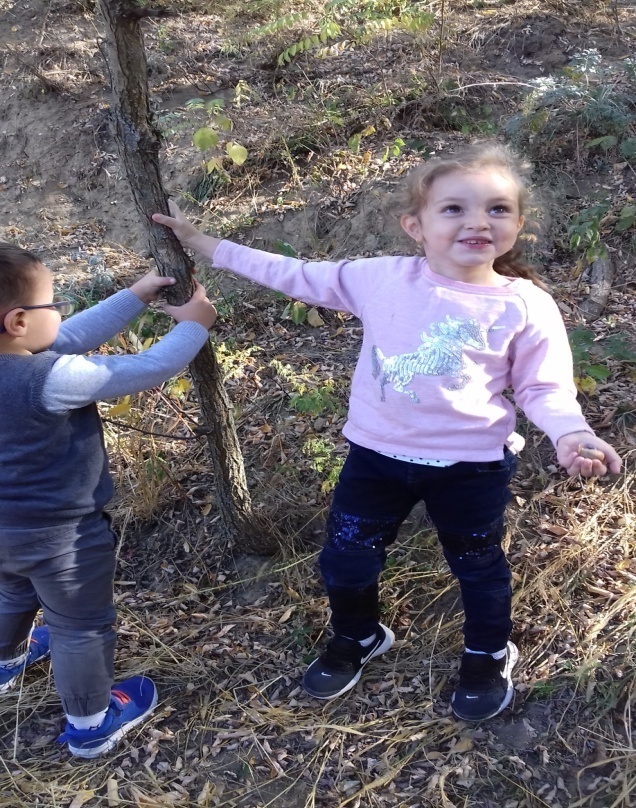 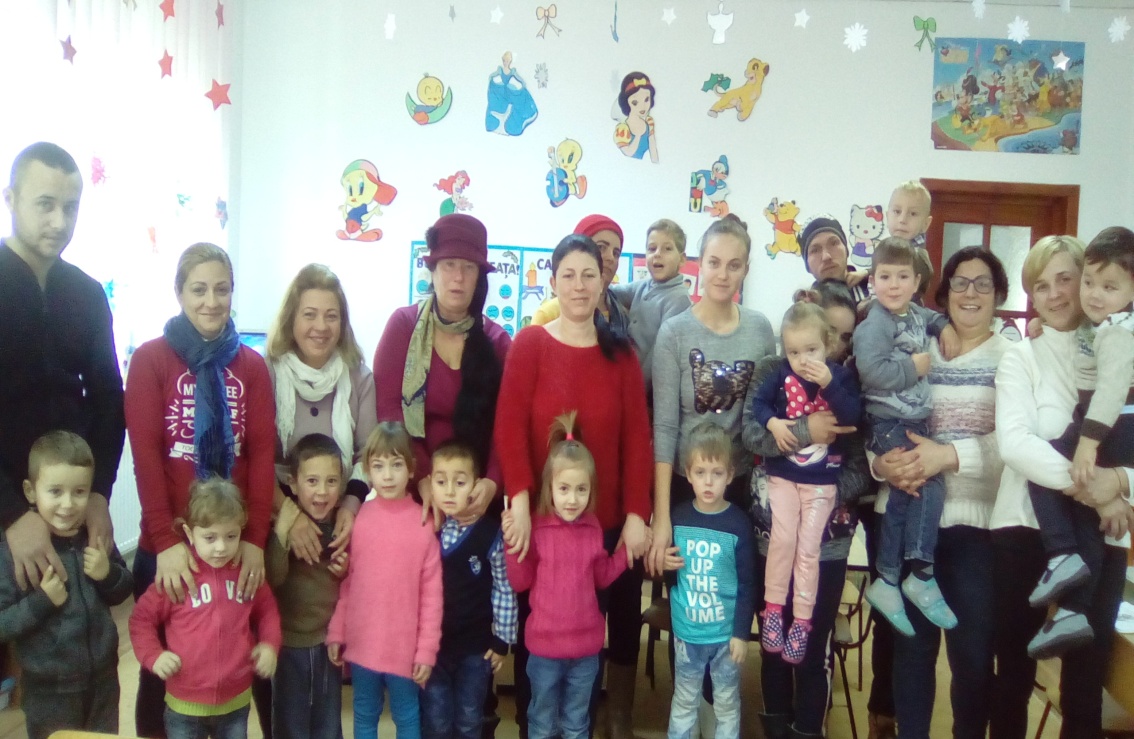 PROFIL
Ce dotari exista ?
2  Sali de clasa dotate cu mobilier adaptat varstei copiilor, sala de sport, grupuri sanitare.
Calculatoare, table magnetice.
Casetofoane cu CD.
Seturi de jocuri si jucarii.
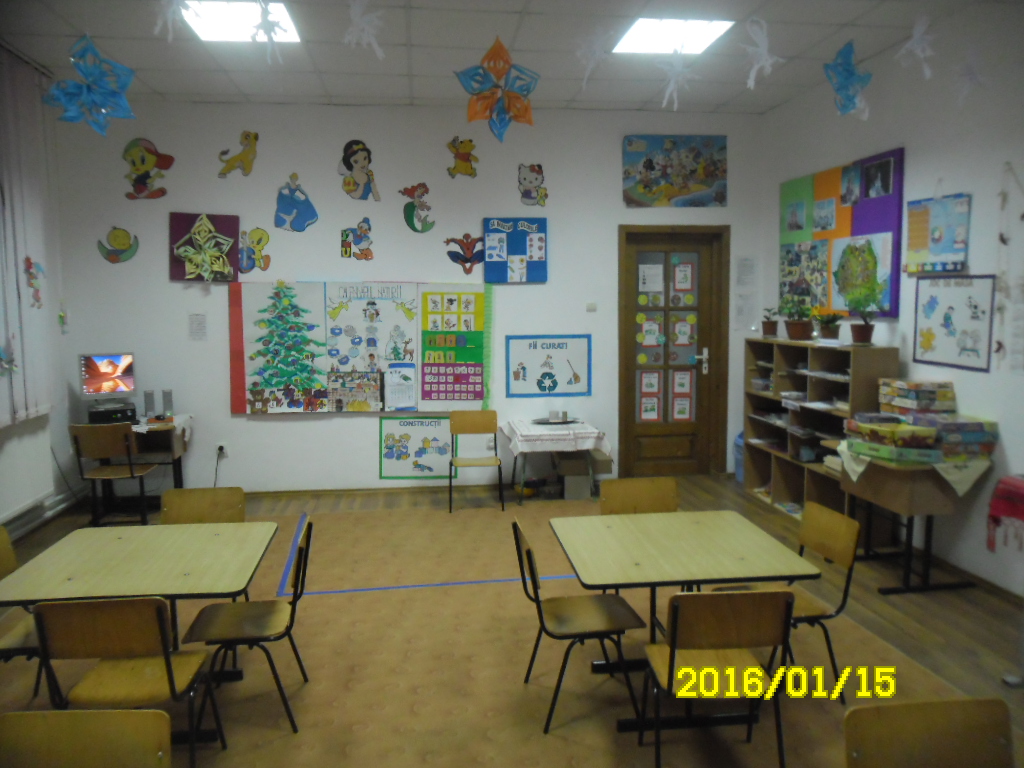 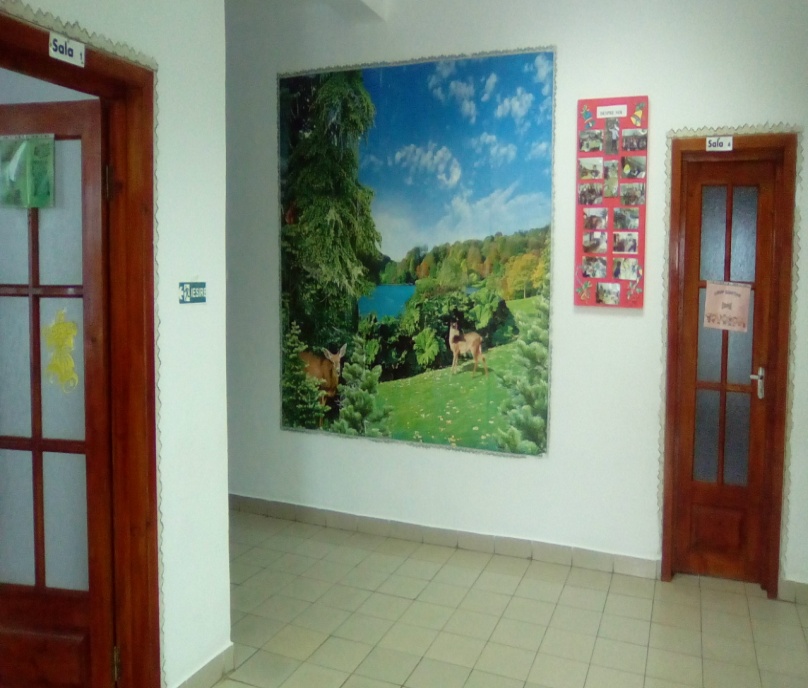 CE VA OFERIM IN PLUS?
Activitati extracurriculare si extrascolare indragite de copii:
Concursuri educative, excursii;
Serbari;
Scenete;
Spectacole de teatru;
Actiuni ECO;
Zilele primaverii.
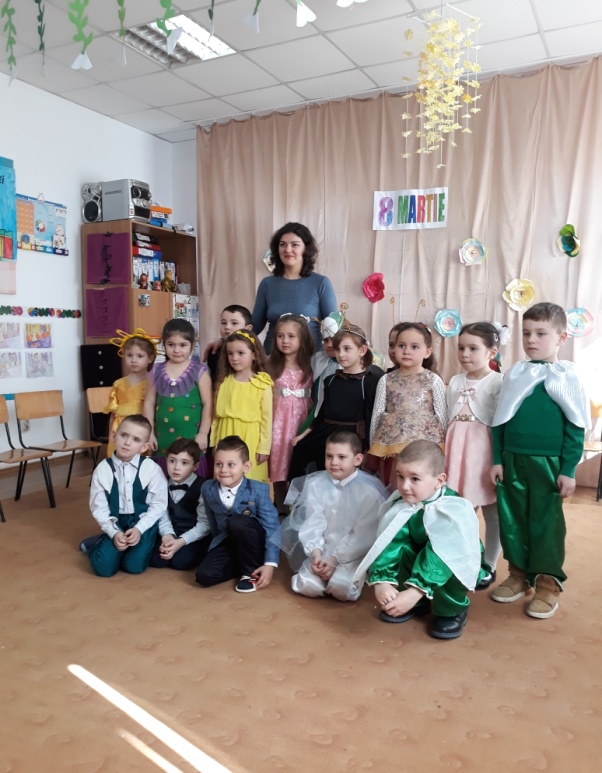 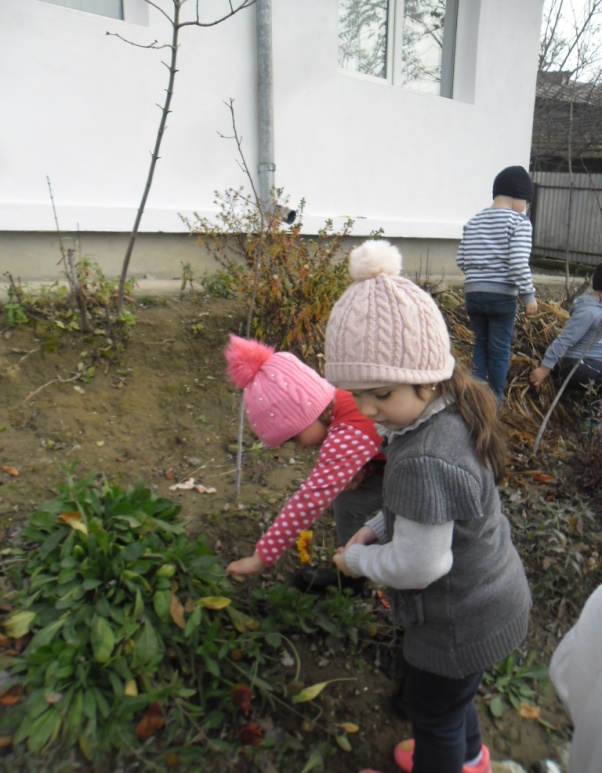 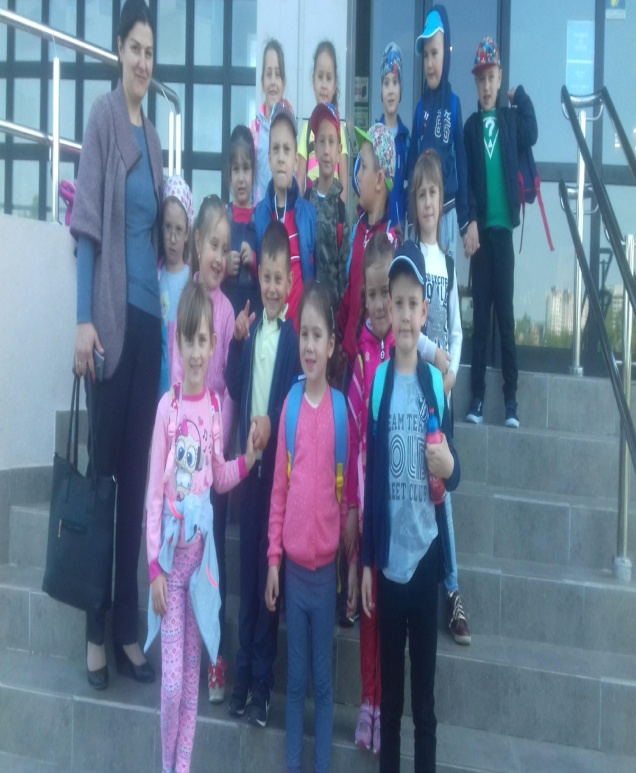 OBIECTIVE
descrierea locaţiei şi a dotării acesteia;
familiarizarea părinţilor cu scopul, obiectivele, structura, resursele umane şi cultura organizaţională a instituţiei menţionate;
familiarizarea părinţilor cu oferta de programe de educaţie pentru copiii de vârstă preşcolară;
prezentarea activităţilor extracurriculare desfăşurate în grădiniţă;
familiarizarea părinţilor cu programul de pregătire psihologică a copiilor antepreşcolari pentru debutul în mediul preşcolar;
dezvoltarea unui parteneriat eficient cu părinţii.
ACTIVITATI
Realizarea paginii grădiniţei pe didactic.ro.
Iniţierea, implementarea de acţiuni cu parteneri educaţionali, comunitari în ideea promovării ofertei educaţionale a grădiniţei.
Realizarea de pagini facebook, de către fiecare educatoare pentru a comunica cu părinţii.
Distribuirea  de pliante care prezintă oferta educaţionala a grădiniţei. 
Realizarea  “Porţilor Deschise” şi a “Bazarului de jucării”
Promovarea  activităţilor desfăşurate cu antepreşcolarii însoţiţi de părinţii acestora.
Rezultate aŞteptate
Creşterea numărului de preşcolari de la 39 în prezent la 45;
Acordarea  de servicii de calitate superioară;
Cresterea  notorietetii.
STRATEGII DE MARKETING
1.Obiective urmărite în activitatea de marketing 
Problemă identificată- parintii nu cunosc indeajuns de bine gradinita noastra, iar informatiile care ajung la ei sunt uneori incorecte.
Obiectiv general: îmbunătățirea și promovarea imaginii Gradinitei nr. 1 în cadrul comunității; 
Obiectiv specific: atragerea unui număr mai mare de prescolari. 
2.Descrierea strategiei 
Strategii de creștere 
→internă: 
●îmbunătățirea activității de pregătire  a prescolarilor capabili de performanțe superioare în vederea obținerii unor rezultate reprezentative la concursurile pentru prescolari;
→prin cooperare 
●stabilirea unor parteneriate educaționale cu institutiile din sat si nu numai; 
3. Modalități de promovare 
→ conceperea și distribuirea parintilor, a pliantului  de popularizare a ofertei gradinitei;
→organizarea Zilei Porților Deschise;
→publicarea unui articol în revista gradinitei despre oferta acesteia;
→participarea la activități de voluntariat în cadrul comunității și popularizarea acestora în revista gradinitei;
4. Buget estimat – asigurat din venituri proprii ( sponsorizări, donații) 
- Materiale promoționale – 50 ron